Everything should be made as simple as possible, 
but not simpler
    							-A. Einstein
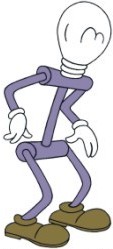 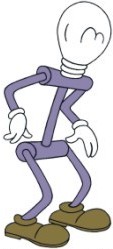 ...  -3       -2       -1       0        1        2       3  ...
SR1
Synchronizing clocks
At the origin, at three o’clock, the clock sends out a light signal to tell everybody it’s three o’clock.

Time passes as the signal gets to the clock at x = 3m.
When the signal arrives, the clock at x=3m is set to 3:00   plus the 10 ns delay.
...  -3       -2       -1       0        1        2       3  ...
SR2
Simultaneity in one frame
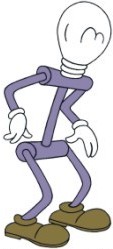 Using this procedure, it is now possible to say that all the clocks in a given inertial reference frame read the same time. 
Even if I don’t go out there to check it myself.

Now I know when events happen, even if I don’t find out until later (due to finite speed of light).
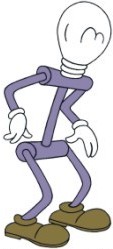 v
...  -3       -2       -1       0        1        2       3  ...
...  -3       -2       -1       0        1        2       3  ...
SR3
Simultaneity in two frames
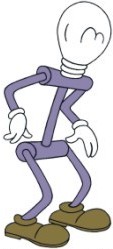 S Frame - Ethel
S’ Frame - Lucy
A second frame has its own clocks, and moves past me.  What happens now?
L
R
CT-SR4
Lucy
Lucy is the middle of a railroad car, and sets off
a firecracker.  (Boom, an event!)  Light from the explosion travels to both ends of the car.  Which end does it reach first?

	a) both ends at once
	b) the left end, L
	c) the right end, R
If you are reading these slides outside of class, when you get to a “concept question” (like the last slide), PAUSE, think about it, commit yourself to an answer. Don’t be in a rush to look to the next slide until you have THOUGHT about your reasoning!
No really!  
Have you got an answer for the previous concept test yet?
L
R
CT-SR4
Lucy
Lucy is the middle of a railroad car, and sets off
a firecracker.  (Boom, an event!)  Light from the explosion travels to both ends of the car.  Which end does it reach first?

	a) both ends at once
	b) the left end, L
	c) the right end, R
These events are simultaneous in Lucy’s frame.
L
SR5
R
Lucy
Sure!  After the firecracker explodes, a spherical wave front of light is emitted.
A little while later, it reaches both ends of the car.

Sometime later, Lucy finds out about it – but that’s a different story.  The synchronized clocks are all that matter.
CT-SR6
L
R
v
Lucy
Ethel
Lucy’s friend Ethel is standing still next to the tracks, watching the train move to the right.  According to Ethel, which end of the train car does the light reach first?
	
	a) both ends at once
	b) the left end, L
	c) the right end, R
(That was a concept question – did you decide on an answer?)
CT-SR6
L
R
v
Lucy
Ethel
Lucy’s friend Ethel is standing still next to the tracks, watching the train move to the right.  According to Ethel, which end of the train car does the light reach first?
	
	a) both ends at once
	b) the left end, L
	c) the right end, R
In Ethel’s frame, these events are not simultaneous.
v
...  -3       -2       -1       0        1        2       3  ...
SR7a
L
R
Lucy
Ethel
Suppose Lucy’s firecracker explodes at the origin of Ethel’s reference frame.
SR7
SR7b
v
Lucy
...  -3       -2       -1       0        1        2       3  ...
L
R
Ethel
The light spreads out in Ethel’s frame from the point she saw it explode.  Because the train car is moving, the light in Ethel’s frame arrives at the left end first.
v
Lucy
...  -3       -2       -1       0        1        2       3  ...
SR7c
R
L
Ethel
Sometime later, in Ethel’s frame, the light catches up to the right end of the train (the light is going faster than the train).
SR8
An important conclusion
Given two events located at different positions:
	1) light hits the right end of the train car
	2) light hits the left end of the train car

Lucy finds that the events are simultaneous.
Ethel (in a different reference frame) finds that they are not simultaneous.

			And they’re both right!
SR9
Light Detector with synchronized clock
h
Lucy
Event 1 – firecracker explodes
Event 2 – light reaches detector

In Lucy’s frame, these events are distance h apart.
h
Lucy
CT-SR10
v
Ethel
Now Ethel stands by the tracks and watches the train whiz by at speed v.
Event 1 – firecracker explodes
Event 2 – light reaches detector
In Ethel’s frame, the distance between the two events is
Greater than in Lucy’s frame
Less than in Lucy’s frame
The same as in Lucy’s frame
h
Lucy
CT-SR10
v
Ethel
Now Ethel stands by the tracks and watches the train whiz by at speed v.
Event 1 – firecracker explodes
Event 2 – light reaches detector
In Ethel’s frame, the distance between the two events is
Greater than in Lucy’s frame
Less than in Lucy’s frame
The same as in Lucy’s frame
h
Lucy
SR11a
v
Location of event 1 in Ethel’s frame
Ethel
Sure!  These events happen at different x coordinates in Ethels’ frame.  
Event 1 – firecracker explodes
h
Lucy
SR11b
v
Location of event 1 in Ethel’s frame
Ethel
Sure!  These events happen at different x coordinates in Ethels’ frame.  
Event 1 – firecracker explodes
h
Lucy
SR11c
Location of event 2 in Ethel’s frame
v
Location of event 1 in Ethel’s frame
Ethel
Sure!  These events happen at different x coordinates in Ethels’ frame.  
Event 1 – firecracker explodes
Event 2 – light is detected; but the train (and the detector) have moved!
SR12
v
h
Lucy
vΔtE
Ethel
If the time between events in ΔtE in Ethel’s frame, the train has moved a distance vΔtE.  The distance between the events, in Ethel’s frame, is
Good old Pythagoras!
CT-SR13
mirror
h
Lucy
Event 1 – firecracker explodes
Event 2 – light reaches the mirror
Event 3 – light returns to Lucy
In Lucy’s frame, how much time elapses between Event 1 and Event 3?

	a) h/c	  b) c/h   c) 2h/c   d) h/2c
Are you still trying to figure out the concept test answers before moving on to the next slide?!
CT-SR13
mirror
h
Lucy
Event 1 – firecracker explodes
Event 2 – light reaches the mirror
Event 3 – light returns to Lucy
In Lucy’s frame, how much time elapses between Event 1 and Event 3?

	a) h/c	  b) c/h   c) 2h/c   d) h/2c
SR14a
v
h
Lucy
Ethel
Event 1 – firecracker explodes
SR14b
v
h
Lucy
vΔtE/2
Ethel
Event 1 – firecracker explodes
Event 2 – light reaches the mirror
SR14c
v
h
Lucy
vΔtE
Ethel
Event 1 – firecracker explodes
Event 2 – light reaches the mirror
Event 3 – light returns to Lucy
CT-SR15
v
h
Lucy
vΔtE
Ethel
Event 1 – firecracker explodes
Event 2 – light reaches the mirror
Event 3 – light returns to Lucy

In Ethel’s frame, how many clocks are required to determine the time between Event 1 and Event 3?

A) 0    B) 1    C) 2    D) 3    E) none of these
CT-SR15
v
h
Lucy
vΔtE
Ricky
Ethel
Event 1 – firecracker explodes
Event 2 – light reaches the mirror
Event 3 – light returns to Lucy

In Ethel’s frame, how many clocks are required to determine the time between Event 1 and Event 3?

A) 0    B) 1    C) 2    D) 3    E) none of these
SR16
v
h
Lucy
vΔtE
Ricky
Ethel
If the time between events in ΔtE in Ethel’s frame, the train has moved a distance vΔtE.  The distance between the events, in Ethel’s frame, is
Good old Pythagoras!
Algebra
SR17
Connecting the two frames
In Ethel’s frame, 
distance between events =(speed of light) X (time between these events)
Recall: 2h = cΔtL is the distance between the events in Lucy’s frame.
If you just glazed over on that last slide…Do that algebra!
CT-SR18
“Standard” form
Time between events (Ethel) = γ X time between events (Lucy)
According to Ethel, the time between the events is

Greater than
Less than

the time between events according to Lucy.
CT-SR18
“Standard” form
Time between events (Ethel) = γ X time between events (Lucy)
According to Ethel, the time between the events is

Greater than
Less than

the time between events according to Lucy.
   This is true no matter how fast their relative speed is.
CT-SR19
General question: is there something special about these events in Lucy’s frame?

a) No		b) Yes

Be prepared to explain your answer.
CT-SR19
General question: is there something special about these events in Lucy’s frame?

a) No		b) Yes

Be prepared to explain your answer.

Answer: Yes! Both events occur at the same place in Lucy’s frame.
Proper time
SR20
If two events occur at the SAME LOCATION, then the time between them can be MEASURED BY A SINGLE OBSERVER WITH A SINGLE CLOCK (This is the “Lucy time” in our example.) We call the time measured between these types of events the Proper Time,
Example: any given clock never moves with respect to itself.  It keeps proper time in its own frame.
Any observer moving with respect to this clock sees it run slowly (i.e., time intervals are longer).  This is time dilation.
...  -3       -2       -1       0        1        2       3  ...
SR21
Length of an object
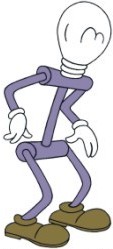 This stick is 3m long.  I measure both ends at the same time in my frame of reference.  

Or not.  It doesn’t matter, because the stick isn’t going anywhere.

But as we know, “at the same time” is relative – it depends on how you’re moving.
This length, measured in the stick’s rest frame, is its proper length.
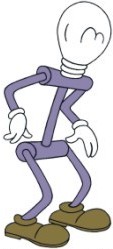 v
S’
...  -3       -2       -1       0        1        2       3  ...
0
SR22a
Length of an object
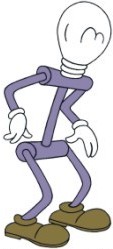 S
Another observer comes whizzing by at speed v.  This observer measures the length of the stick, and keeps track of time.
Event 1 – Origin of S’ passes left end of stick.
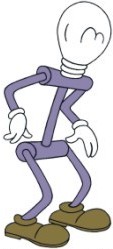 v
S’
...  -3       -2       -1       0        1        2       3  ...
0
SR22b
Length of an object
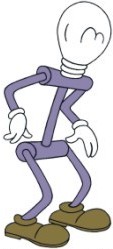 S
Event 1 – Origin of S’ passes left end of stick.
Event 2 – Origin of S’ passes right end of stick.
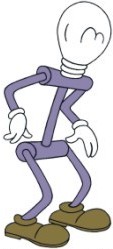 v
S’
...  -3       -2       -1       0        1        2       3  ...
0
CT-SR23
Length of an object
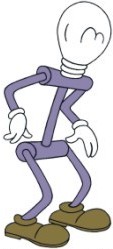 S
Event 1 – Origin of S’ passes left end of stick.
Event 2 – Origin of S’ passes right end of stick.

How many observers are needed in S to measure the time
between events? A) 0  B) 1  C) 2  D) Something else
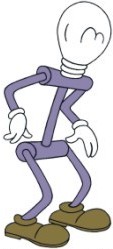 v
S’
...  -3       -2       -1       0        1        2       3  ...
0
CT-SR24
Length of an object
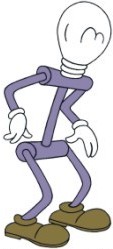 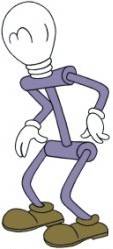 S
Event 1 – Origin of S’ passes left end of stick.
Event 2 – Origin of S’ passes right end of stick.

Which frame measures the Proper Time 
between the events? A) S    B) S’    C) neither
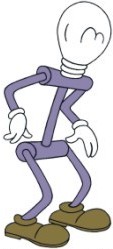 v
S’
...  -3       -2       -1       0        1        2       3  ...
0
CT-SR24
Length of an object
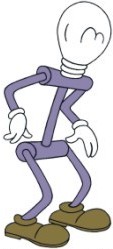 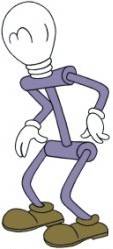 S
Event 1 – Origin of S’ passes left end of stick.
Event 2 – Origin of S’ passes right end of stick.

Which frame measures the Proper Time 
between the events? A) S    B) S’    C) neither
CT-SR25
Connecting the measurements
In frame S:
	length of stick  = L (this is the proper length)
	time between measurements = Δt 
	speed of frame S’ is v = L/Δt

In frame S’:
	length of stick = L’ (this is what we’re looking for)
	time between measurements = Δt’  
	speed of frame S is v = L’/Δt’

Q:   a) Δt = γΔt’	or b) Δt’ = γΔt
Follow the proper time!
CT-SR25
Connecting the measurements
In frame S:
	length of stick  = L (this is the proper length)
	time between measurements = Δt 
	speed of frame S’ is v = L/Δt

In frame S’:
	length of stick = L’ (this is what we’re looking for)
	time between measurements = Δt’  
	speed of frame S is v = L’/Δt’

Q:   a) Δt = γΔt’	or b) Δt’ = γΔt
SR26
Now to the lengths measured…
Speeds are the same (both refer to the relative speed).
And so
Length in stick’s rest frame
(proper length)
Length measured in moving frame
Length contraction is a consequence of time dilation (and vice-versa). This is also known as Lorentz Contraction
0
SR27
The Lorentz transformation
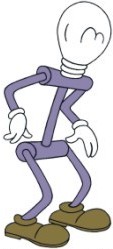 S
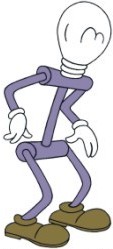 v
S’
x’
A stick is at rest in S’.  Its endpoints are the events (position, c*time) = (0,0) and (x’,0) in S’.   
S’ is moving to the right with respect to frame S. 

Event 1 – left of stick passes origin of S.  Its coordinates are (0,0) in S and (0,0) in S’.
CT-SR28
The Lorentz transformation
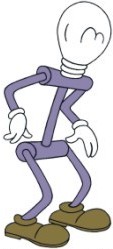 S
x
v
As viewed from S, the stick’s length is x’/γ.  Time t passes.  According to S, where is the right end of the stick?
a) x = vt	b) x = -vt	c) x = vt + x’/γ		d) x = -vt + x’/γ	e) x = vt – x’/γ
CT-SR28
The Lorentz transformation
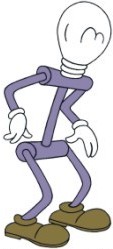 S
x
v
As viewed from S, the stick’s length is x’/γ.  Time t passes.  According to S, where is the right end of the stick?
a) x = vt	b) x = -vt	c) x = vt + x’/γ		d) x = -vt + x’/γ	e) x = vt – x’/γ
Algebra
SR29
The Lorentz transformation
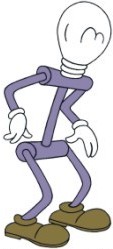 S
v
x = vt + x’/γ .  This relates the coordinates of an event in one frame to its coordinates in the other.
x’ = γ(x-vt)
In a minute…
Transformations – summary!
If S’ is moving with speed v in the positive x direction relative to S, then the coordinates of the same event in the two frames is related by:

In Galilean relativity		        In Special relativity
Remark: this assumes (0,0) is the same event in both frames.
0
SR30
The Lorentz transformation 2
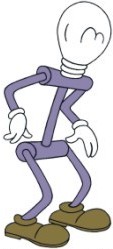 v
S
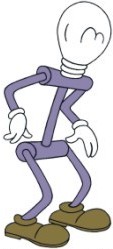 S’
x’
A stick is at rest in S.  Its endpoints are the events (position, c*time) = (0,0) and (x,0) in S.   
S is moving to the left with respect to frame S’. 

Event 1 – left of stick passes origin of S’.  Its coordinates are (0,0) in S and (0,0) in S’.
0
CT-SR31
The Lorentz transformation 2
v
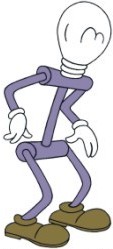 As viewed from S’, the stick’s length is x/γ.  Time t’ passes.  According to S’, where is the right end of the stick?
a) x’ = vt’	b) x’ = -vt’	c) x’ = vt’ + x/γ		d) x’ = -vt’ + x/γ	e) x’ = vt’ – x/γ
You still with me? Did you work out that previous question?
0
CT-SR31
The Lorentz transformation 2
v
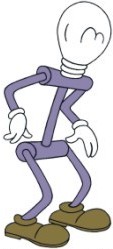 As viewed from S’, the stick’s length is x/γ.  Time t’ passes.  According to S’, where is the right end of the stick?
a) x’ = vt’	b) x’ = -vt’	c) x’ = vt’ + x/γ		d) x’ = -vt’ + x/γ	e) x’ = vt’ – x/γ
0
Algebra
SR32
The Lorentz transformation 2
v
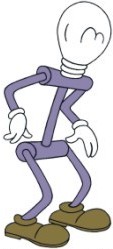 x’ = -vt’ + x/γ .  This relates the coordinates of an event in one frame to its coordinates in the other.
SR33
Transformations – summary (again!)
If S’ is moving with speed v in the positive x direction relative to S, then the coordinates of the same event in the two frames is related by:

In Galilean relativity		        In Special relativity
Remark: this assumes (0,0) is the same event in both frames and of course motion is in x direction.
Transformations – summary (again!!)
We now have the tools to compare positions and times in different inertial reference frames. NOW we can talk about how velocities, etc. compare.:

In Galilean relativity		        In Special relativity
Newton worked with these…
but needs reworking of momentum and energy to work with these!
CT- SR34
To think about: 

Can one change the order of events in time by viewing them from a different inertial reference frame?
Always
Sometimes
Never